Многослойные перцептроны. Алгоритм обратного распространения ошибки
Многослойные перцептроны
Многослойные перцептроны представляют собой:
многослойные искусственные нейронные сети 
прямого распространения
с бинарными или аналоговыми выходными сигналами,
обучающиеся с учителем.
2
Рекомендации по определению структуры многослойных перцептронов
Наиболее распространенный метод обучения многослойного перцептрона – метод обратного распространения ошибки. Суть данного метода заключается в том, что сигнал ошибки каждого выходного значения, рассчитанный на текущем такте обучения, распространяется по слоям в обратном направлении (от выходного к первому) с учетом тех же весовых коэффициентов, которые использовались при прямом прохождении входных сигналов по нейронной сети и расчете выходных значений.
Количество весовых коэффициентов Nw, настраиваемых в процессе обучения многослойного перцептрона с L скрытыми слоями по ml нейронов в каждом, рассчитывается следующим образом:
L
Nw  = (M + 1)*m1 + å(ml -1 + 1)*ml  + (mL  + 1)*N .
l =2

M – число входов сети
N – число выходов
L – число скрытых слоев
ml – число нейронов в l-ом скрытом слое
Для каждого нейрона сети помимо синаптических связей с элементами входного вектора настраивается связь с фиктивным единичным входом (коэффициент смещения).
Для большинства задач, решаемых с помощью многослойных перцептронов, выбор структуры нейронной сети должен осуществляться на основе следующего правила («Правила 2–5»): количество настраиваемых в процессе обучения весовых коэффициентов Nw  должно быть в 2–5 раз меньше, чем количество примеров обучающей выборки. 
Если это соотношение меньше 2, сеть теряет способность к обобщению обучающей информации.
Если это соотношение меньше 1, сеть просто запоминает ответы для каждого обучающего примера. 
Если же количество обучающих примеров слишком велико для выбранной структуры сети, нейросетевая модель во многих случаях просто усредняет выходные значения для различных комбинаций входных векторов, теряя способность к корректному отклику в отдельных частных случаях и повышая величину максимальной выборочной ошибки.
Кроме того, при выборе структуры многослойного перцептрона следует задавать количество нейронов в скрытом слое, предшествующем выходному слою, не меньшим, чем количество самих выходов.
3
Этапы алгоритма
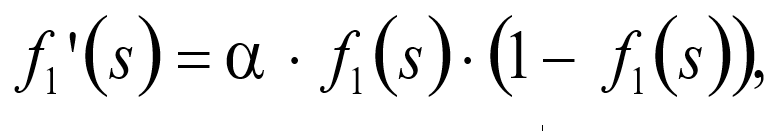 4
Этапы алгоритма
5
Пример обучения двухслойной нейронной сети
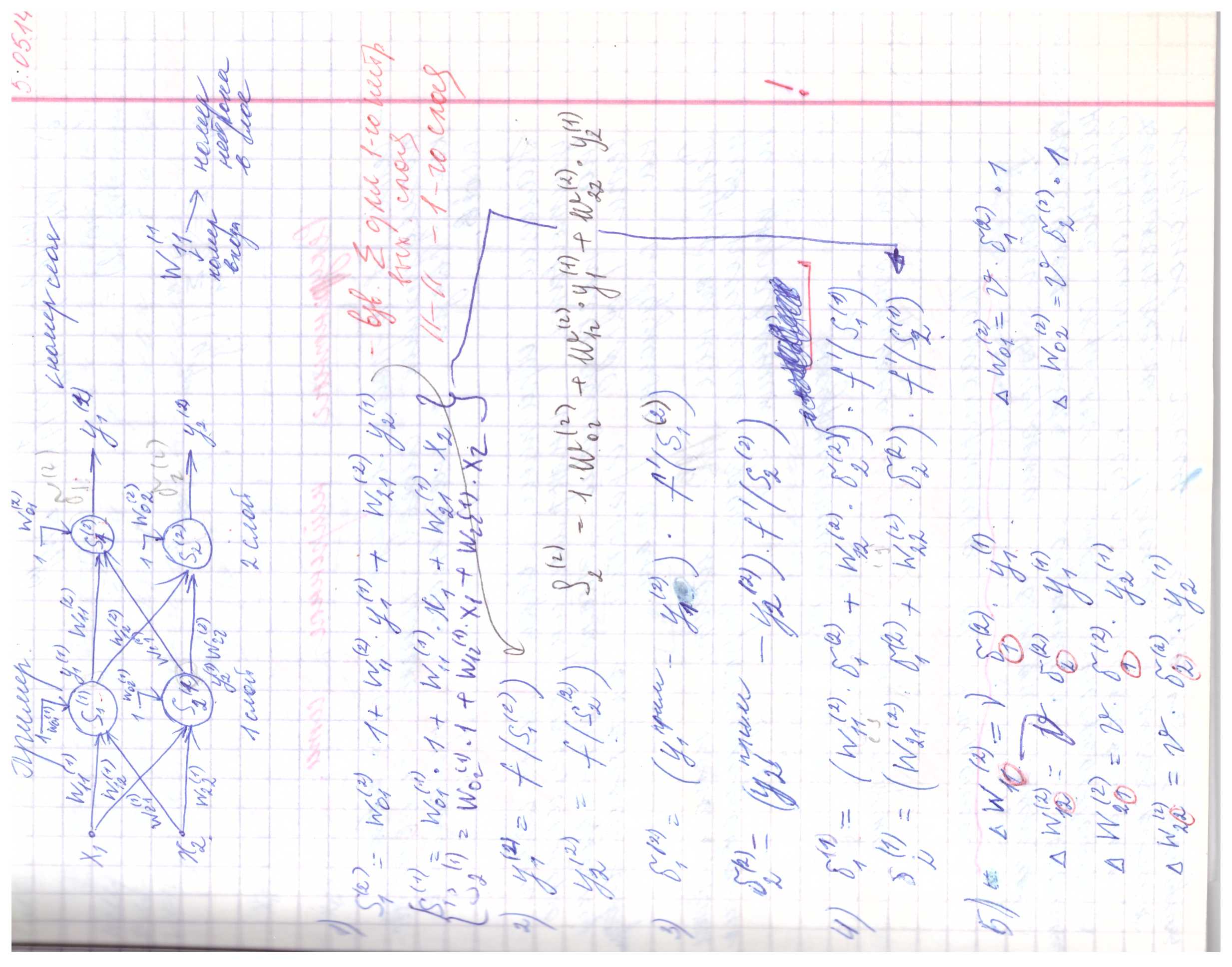 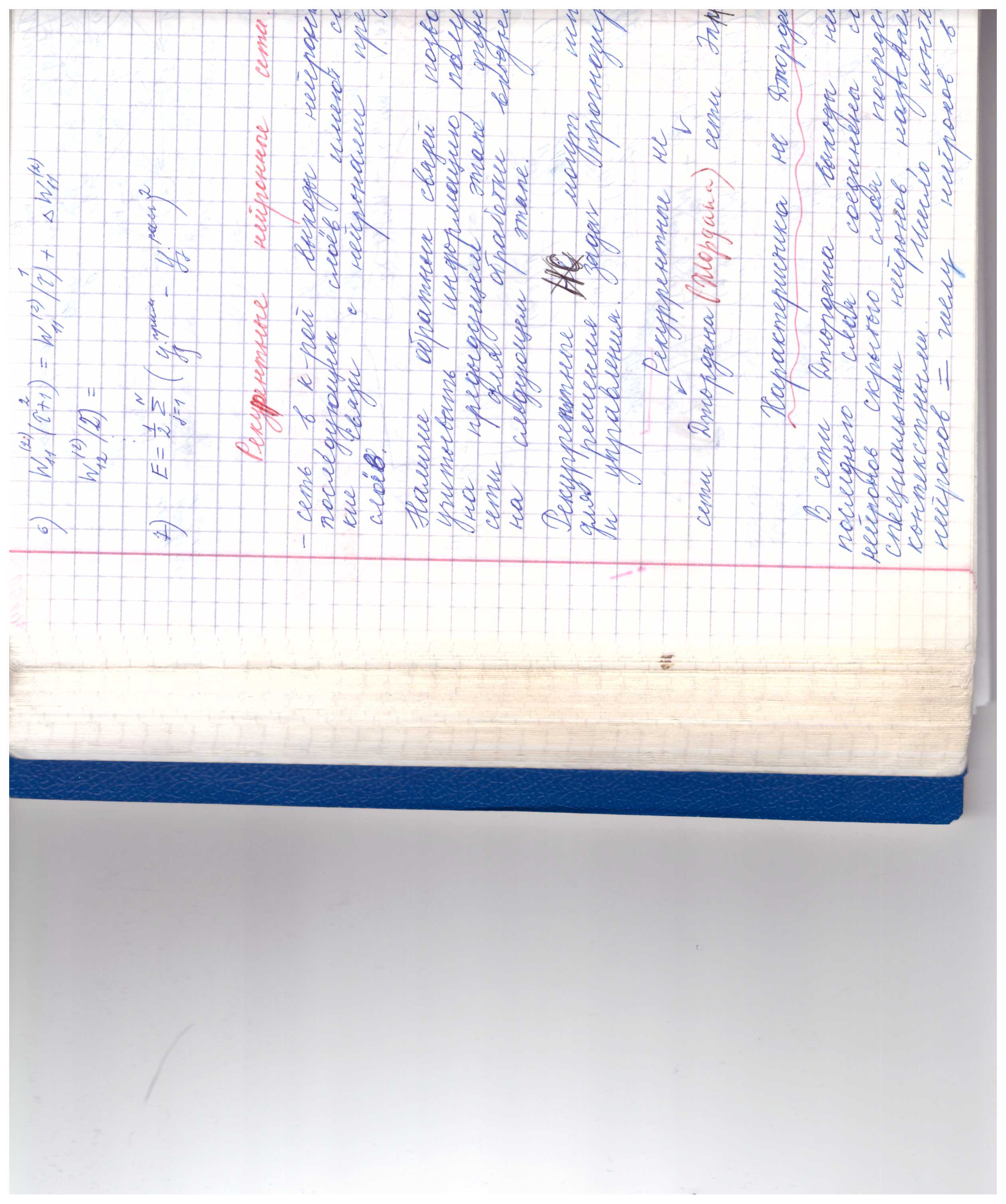 6